WBL_GOES_VIRTUALTrainingsprogramm
Modul 3Onlinedidaktik
„Authentisches Lernen ist nicht das, was die Person nur Wissen erwerben lässt, sondern das, was die Person reifen lässt, das, was Veränderungen in Einstellungen und Verhalten bewirkt, es ist nicht etwas Akkumulatives, sondern etwas Transformatives.“

 
C. Rogers
AGENDA
Allgemeine Einführung in die Didaktik 
 Unterschied zwischen Online-Didaktik und Präsenzunterricht
 Virtuelle didaktische WBL-Strategien 
 Was brauchen virtuelle WBL-Mentoren/Mentorinnen?
 Die Rolle des virtuellen WBL-Mentors 
 Einige Online-Lehrmethoden 
 Tipps für die Durchführung von Online-WBL
HAUPTUNTERSCHIEDE ZWISCHEN ONLINEDIDAKTIKUND PRÄSENZUNTERRICHT
Allgemeine Einführung in die Didaktik
Unterschied zwischen Online-Didaktik und Präsenzunterricht
Die virtuellen didaktischen Strategien an der WBL
ALLGEMEINE EINFÜHRUNG IN DIDAKTIK
WBL-Mentoren/Mentorinnen im Unternehmen sind jene Personen, die ihr Wissen, ihr Know-how und ihre Erfahrungen an die Auszubildenden weitergibt.

Die Didaktik ist der Zweig der Pädagogik, der für die Suche nach Methoden und Techniken zur Verbesserung des Unterrichts (der Wissensvermittlung) zuständig ist und die Leitlinien festlegt, die sicherstellen, dass das Wissen die Auszubildenden (Lernenden) auf effektivere Weise erreicht.
ALLGEMEINE EINFÜHRUNG IN DIDAKTIK
Mit anderen Worten, die Didaktik ermöglicht es den (für das WBL verantwortlichen) Ausbildenden, die Lernpläne und -pläne zu analysieren, auszuwählen und zu entwickeln, um den Auszubildenden eine Arbeitserfahrung in einem realen Arbeitsumfeld zu vermitteln.
ALLGEMEINE EINFÜHRUNG IN DIDAKTIK
Die didaktischen Modelle haben sich im Laufe der Jahre je nach den Umständen verändert. Bis in die Zeit vor der Pandemie wurden die Ausbildungen im Unternehmen persönlich durchgeführt. 

Als Folge der Covid19-Pandemie wurde nun zunehmend der digitale Unterricht eingeführt. In der Didaktik / digitalen Ausbildung können sich die Lernenden durch verschiedene Wissensquellen bereichern. Die Informations- und Kommunikationstechnologien (IKT) erleichtern den Aufbau von kollektivem Wissen.
[Speaker Notes: Pre-pandemic era: Students had a more passive role and the WBL tutor became the main source of consultation.
Post-pandemic era: The learner becomes autonomous and proactive.]
ALLGEMEINE EINFÜHRUNG IN DIDAKTIK
Der didaktische Akt benötigt bestimmte Elemente:

den Mentor / die Mentorin (lehrende Person),
den/die Lernende (lernende Person) und
den Lernkontext (das Unternehmen).
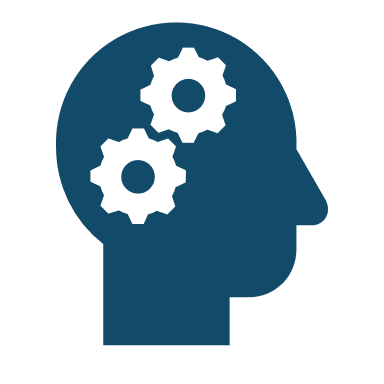 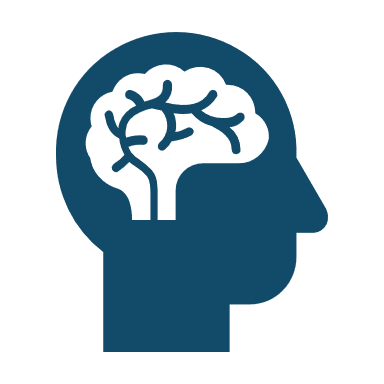 UNTERSCHIED ZWISCHEN ONLINE-DIDAKTIK UND PRÄSENZUNTERRICHT
Online- und Präsenzschulungen sind zwei unterschiedliche Arten des Wissenserwerbs: Jede nutzt ihre eigene Lernmethode und legt ihre eigenen Kanäle, Materialien und Lernrichtlinien fest.

Ein effektives Training in der virtuellen Welt erfordert andere Methoden als die, die wir im Präsenzunterricht verwenden.
UNTERSCHIED ZWISCHEN ONLINE-DIDAKTIK UND PRÄSENZUNTERRICHT
Die virtuelle Ausbildung nutzt das Internet und die Informations- und Kommunikationstechnologien (IKT), um den Lernenden Lehrmittel - Chats, Blogs, Videokonferenzen oder gemeinsam genutzte Dokumente - zur Verfügung zu stellen, die die Praktiken rationalisieren.

Die Online-Ausbildung zeichnet sich auch dadurch aus, dass sie die Autonomie und Neugier der Lernenden, die Zusammenarbeit, das kritische Denken und das autodidaktische Lernen fördert.
ROLLE DER MENTOR/INNEN
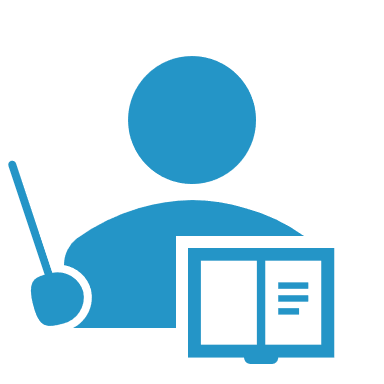 Das virtuelle WBL wird von einer einfachen Informationsübermittlung zu einer Reihe von Prozessen, die das kritische Denken anregen.
In virtuellen Umgebungen können sich die Teilnehmenden durch verschiedene Wissensquellen bereichern
Im Präsenzunterricht sind Mentor/innen die hauptsächliche Informationsquelle
[Speaker Notes: Here, the trainer could use LUCIDCHART tool to draw the diagrams in a collaborative way with the learners wiand asking the assistance how has been the evolution of the main diferences between face to face and online didactics.role of the WBL instructor 
participants
time and space
material
teaching methods]
DIE LERNENDEN
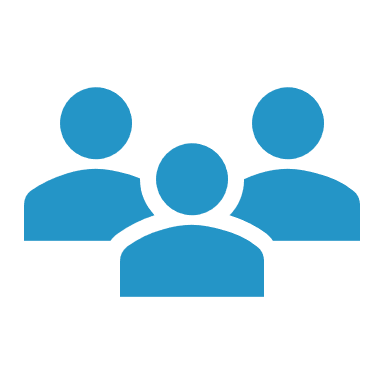 In den virtuellen Kontexten haben Lernende die Möglichkeit, eine autonome und aktive Rolle einzunehmen
ZEIT UND RAUM
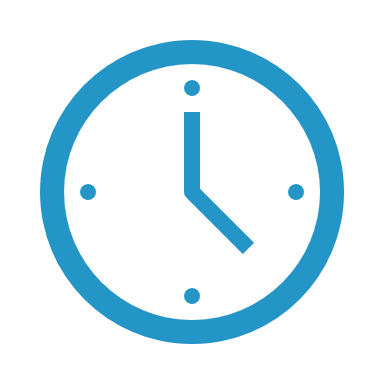 Bei persönlicher Berufsbildung gibt es eine feste Zeit und einen festen Ort, die eingehalten werden müssen, damit das Lernen stattfinden kann.
Virtuelle Berufsbildung bietet den Vorteil, dass es sich an den Zeitplan der Teilnehmenden anpassen lässt.
MATERIALIEN
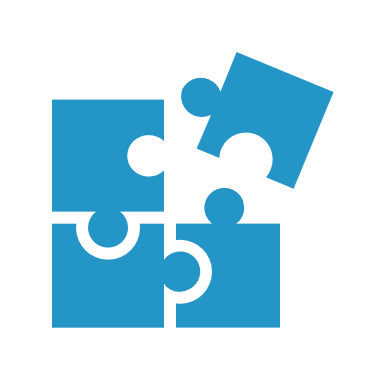 Im Präsenzlernen beschränken sich Inhalte auf verbale, nonverbale und schriftliche Kommunikation.
Digitale Lerntechnologien unterstützen den Lernprozess zusätzlich
[Speaker Notes: Die Verfügbarkeit von Tonaufnahmen, Bildern, Videos, E-Mails, internen Nachrichten, Diskussionsforen und allen Arten von Multimedia-Inhalten sind Quellen der Innovation und kreative Werkzeuge.]
LEHRMETHODEN
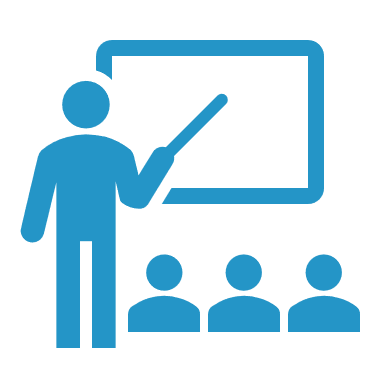 Im Präsenzlernen müssen sich die Lernenden an den Lehrstil der Lehrenden anpassen und sind von  deren Kreativitätsniveau abhängig.
Im virtuellen Lernen sind diese Möglichkeiten vervielfältigt.
[Speaker Notes: With technology the limitation is not knowledge but curiosity!]
UNTERSCHIED ZWISCHEN ONLINE-DIDAKTIK UND PRÄSENZUNTERRICHT
Wenn Sie mit dem Gedanken spielen, in Ihrem Unternehmen auf virtuellem Wege als WBL-Mentor oder WBL-Mentorin tätig zu werden, hören Sie nicht auf, sich weiterzubilden!
VIRTUELLE DIDAKTISCHE STRATEGIEN FÜR WBL
Digitale / Online-Didaktik ist eine Reihe von Aktivitäten und Techniken, die Mentoren/Mentorinnen des Unternehmens planen, um das Lernen der Auszubildenden zu erleichtern. Ihr Hauptmerkmal ist die Vermittlung von elektronischen Ressourcen durch Netzwerke und Informations- und Kommunikationstechnologien.
VIRTUELLE DIDAKTISCHE STRATEGIEN FÜR WBL
Sie müssen wissen, welche didaktische Strategie Sie anwenden werden, denn über dem "online" oder "digital" steht die didaktische Methodik. Das Einzige, was sich ändert, ist das Medium (face-to-face oder digital).

Die didaktische Strategie sollte die folgenden 7 Elemente umfassen:
VIRTUELLE DIDAKTISCHE STRATEGIEN FÜR WBL
1. Interaktivität: Dies ermöglicht es den Lernenden, aktiver zu sein und ihr eigenes Lernen zu gestalten.
3. Dauerhaft und ausbaufähig: Dies stellt eine ständige Aktualisierung der Inhalte und Aktivitäten sicher, so dass die erstellten Materialien immer mit den aktuellen Themen übereinstimmen müssen.
2. Multimedia: Die Materialien und Aktivitäten müssen die Einbindung verschiedener Ressourcen ermöglichen: Texte, Bilder, Animationen, Videos, Töne, Websites...
4. Synchron und asynchron: Es ermöglicht den Lernenden, Aufgaben und Aktivitäten zur gleichen Zeit und an einem beliebigen Ort (synchron) oder zu einem von ihnen gewählten Zeitpunkt (asynchron) auszuführen.
VIRTUELLE DIDAKTISCHE STRATEGIEN FÜR WBL
7. Horizontale Kommunikation: Bauen Sie eine gleichberechtigte Beziehung zu Ihren Lernenden auf, damit das Lernen und das Erreichen der Ziele das Ergebnis einer Zusammenarbeit sind.
5. Einfacher Zugang und Handhabung von Materialien und Aktivitäten: Aktivitäten und Materialien sind jederzeit über das Netz verfügbar, die Lernenden können sie auf ihren Computer herunterladen und jederzeit abrufen.
6. Nachbereitung: Sie ermöglicht die Festlegung von Fristen, so dass die Lernenden die Aufgaben organisieren kann, um die vorgeschlagenen Aktivitäten erfolgreich zu absolvieren.
WAS BRAUCHEN VIRTUELLE WBL MENTOREN & MENTORINNEN?
WAS BRAUCHEN VIRTUELLE WBL MENTOREN & MENTORINNEN?
Virtuelle WBL-Mentor/innen müssen sich selbst neu erfinden können, um die Vorteile der technologischen Möglichkeiten zu nutzen, und in vielen Fällen müssen sie neue innovative Taktiken, Techniken und Strategien entwickeln, die ein besseres Lernen in einer virtuellen Umgebung ermöglichen. 

Anders als beim arbeitsplatzbezogenen Lernen in Präsenz gibt es in der digitalen Welt keine räumlichen und zeitlichen Barrieren. Gute virtuelle Mentor/innen müssen sich auf die virtuelle Lerndynamik spezialisieren und zusätzliche Online-Informationsquellen zur Verfügung stellen, die den Lernprozess der Lernenden unterstützen.
WAS BRAUCHEN VIRTUELLE WBL MENTOREN & MENTORINNEN?
Seien Sie sich über das Ziel der WBL-Einheit im Klaren und erstellen Sie Erklärungen: konkret und einfach.

Entwerfen Sie eine Struktur für die durchzuführenden Aktivitäten: Präsentation, Ausstellung von Inhalten und Projekt; oder Quiz und Übungen.

Verfügen Sie über ein Gerät mit Internetanschluss: Die Tätigkeit der Lehrenden muss an die Möglichkeiten der Gruppe oder eines bestimmten Auszubildenden angepasst werden.
WAS BRAUCHEN VIRTUELLE WBL MENTOREN & MENTORINNEN?
Finden oder erstellen Sie die richtigen Ressourcen: eine Infografik, ein YouTube-Video oder eine Übungsseite. Sie können in einem bestimmten Bildungskontext verwendet werden, auch wenn sie nicht mit dieser Absicht erstellt wurden, z. B. ein Fragebogen mit Kahoot .

Zusätzlich zu den technischen Ressourcen/Tools benötigen Sie Wissen über sie. Man muss die vorhandenen Tools und ihre Eigenschaften kennen. Es ist wichtig, dass beide (sowohl Lehrende als auch Lernende) über ausreichende Ressourcen und Kenntnisse verfügen.
WAS BRAUCHEN VIRTUELLE WBL MENTOREN & MENTORINNEN?
Bestimmen Sie eine Plattform, auf der all diese Inhalte gespeichert werden: Google Drive, Blogger, Genially, Kahoot ... eine vom Unternehmen geschaffene Plattform ...

Erzeugen Sie Interaktivität bei der Entwicklung der Aktivitäten, indem Sie eine enge und prägende Umgebung mit den unterstützenden Materialien sowie unter den Lernenden (wenn es mehrere sind) schaffen und den Austausch zwischen den Lernenden durch Online- / virtuelle Tools fördern: Foren, Brainstorming oder Debatten....
WAS BRAUCHEN VIRTUELLE WBL MENTOREN & MENTORINNEN?
Kontinuierliches positives Feedback geben, Fehler korrigieren und den Lernenden sagen, was sie verbessern müssen, um die im WBL-Programm festgelegten Ziele zu erreichen. In diesem Sinne müssen Mentor/innen zunächst die Ziele der durchzuführenden Aktivitäten und deren Nutzen für die Zukunft darlegen.

Führen Sie ein aktives Gespräch und fragen Sie Ihre Lernenden, was sie von den Praktiken und den behandelten Themen halten.
WAS BRAUCHEN VIRTUELLE WBL MENTOREN & MENTORINNEN?
Seien Sie empfänglich und offen für die neuen Vorschläge, die die Auszubildenden machen können. Nur so können die neuen Ressourcen genutzt werden, um die Erfahrungen der Lernenden zu verbessern. Außerdem wird dadurch die Anwendung der Online-Didaktik erleichtert und gefördert.

Es braucht Zeit, WBL vorzubereiten: Je besser Sie den Prozess organisiert haben und je besser Sie die Tools kennen, desto weniger Zeit wird die Organisation des virtuellen WBL in Anspruch nehmen.
ROLLEN VIRTUELLER WBL-MENTOR/INNEN
ROLLEN VIRTUELLER WBL-MENTOR/INNEN
Trainer/in
Sozial-manager/in
Programm-manager/in
Berater/in
Technische Unterstützung
People vector created by stories - www.freepik.com
Trainer/in
ROLLEN VIRTUELLER WBL-MENTOR/INNEN
Anbieter/in von Ressourcen, Betreuer/in und Berater/in. Zu den Aufgaben gehören:
Bereitstellung von Informationen, die den Lernenden bei der Durchführung des WBL helfen.
Ideen oder Lernstrategien vorschlagen.
Den Lernenden helfen, den Inhalt des WBL mit dem im Ausbildungszentrum erworbenen Vorwissen zu verbinden.
Sozial-Manager/in
ROLLEN VIRTUELLER WBL-MENTOR/INNEN
Schöpfer/in eines kooperativen Umfelds
Fördert zwischenmenschliche Beziehungen, hilft den Lernenden bei der Zusammenarbeit und leitet die Entwicklung eines Gemeinschaftsgefühls innerhalb der Gruppe.
Stimuliert die Beteiligung und Interaktion der Lernenden durch den Einsatz von kleinen Diskussionsgruppen, gemeinsamen Projekten, Fallstudien ...
Überwacht und beteiligt sich an Diskussionsforen, indem er Missverständnisse aufdeckt oder zu fruchtbareren Diskussionen anregt.
Hält die Diskussionen beim Thema, stellt mehrere Perspektiven dar, fasst die wichtigsten Punkte zusammen und fasst sie zusammen.
Programm-Manager/in
ROLLEN VIRTUELLER WBL-MENTOR/INNEN
Zuständig für organisatorische, administrative und verfahrenstechnische Aufgaben:
Helfen Sie den Lernenden, ihre Zeit einzuteilen und eine Informationsflut zu vermeiden.
Strukturieren Sie die auszuführenden Arbeiten mit einer klaren Erläuterung der Arbeitsregeln, der zugewiesenen Zeit oder des benötigten Materials.
Berater/in
ROLLEN VIRTUELLER WBL-MENTOR/INNEN
Persönliche Beratung der Lernenden in verschiedenen Aspekten der Ausbildung und Motivation für ihre Entwicklung.
Technische Unterstützung
ROLLEN VIRTUELLER WBL-MENTOR/INNEN
Helfen Sie den Lernenden, sich mit dem System und der Software vertraut zu machen und sie darauf vorbereiten, eventuell auftretende technische Schwierigkeiten zu lösen.
Sie müssen sich im Umgang mit den Kommunikationsmitteln sicher fühlen und…
…sicherstellen, dass die Lernenden die Werkzeuge der Umgebung, in der sie arbeiten werden, beherrschen (Kommunikationswerkzeuge (synchron und asynchron) und ebenso die Arbeitswerkzeuge (z. B. Herunterladen von Dateien).
VERSCHIEDENE VIRTUELLE DIDAKTISCHE METHODEN
VERSCHIEDENE VIRTUELLE DIDAKTISCHE METHODEN
Es gibt eine Vielzahl von Möglichkeiten für diese Art von digitalen Lehrmethoden. Die Idee ist, dass das virtuelle WBL weiterhin Erfahrungen generiert, die denen des persönlichen Unterrichts entsprechen oder besser sind.
Eigentlich kann jede Methodik an den Online-Unterricht angepasst werden und sogar effektiver sein als der persönliche Unterricht.
Man muss sich darüber im Klaren sein, was man erreichen will, welche Umstände die Gruppe (oder ein bestimmter Auszubildender) vorfindet und welches die geeignetsten Instrumente und Zeiten sind.
VERSCHIEDENE VIRTUELLE DIDAKTISCHE METHODEN
Projektbasiertes Lernen
Gamifizierung
Problembasiertes Lernen
Visuelles und Design Thinking
PROJEKTBASIERTES LERNEN
Pädagogik
Technologie
Theorie
Kontext
Projekt-basiertes Lernen
Fachwissen
Praxis
[Speaker Notes: Projektbasiertes Lernen ist auch in einem digitalen Umfeld ideal, denn es ermöglicht den Lernenden, auf der Grundlage kleiner theoretischer Inputs zu lernen und dann selbständig zu arbeiten, indem sie die eigenen Lernprozesse aufbauen, wobei sie stets von Lehrenden unterstützt werden.]
PROBLEMBASIERTES LERNEN
Hypothesen auflisten
Szenario analysieren
reflektieren
Ergebnisse präsentieren
Bekanntes auflisten
PBL
Auflisten, was gemacht werden muss
Informationen sammeln
Unbekanntes auflisten
[Speaker Notes: Gedanken- oder problembasiertes Lernen funktioniert auch online weiterhin sehr gut. Denken Sie daran, dass die Lernenden nicht mehr persönlich miteinander in Kontakt stehen, sondern über Netzwerke verfügen, die es ihnen ermöglichen, miteinander zu sprechen, so dass wir weiterhin in Gruppen arbeiten oder sogar Diskussionen anregen können. Darüber hinaus ist es eine perfekte Gelegenheit, digitale Kompetenzen zu entwickeln und kollaboratives Lernen durch die Erstellung audiovisueller Inhalte anzuwenden.]
GAMIFIZIERUNG
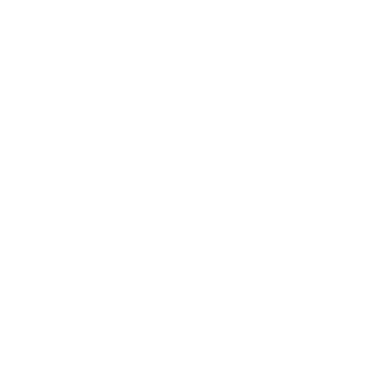 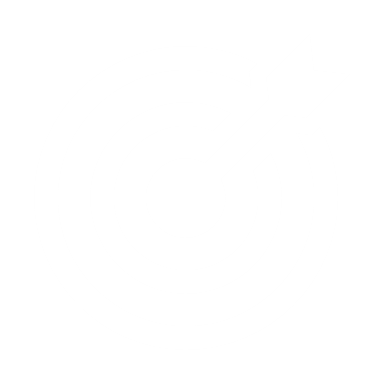 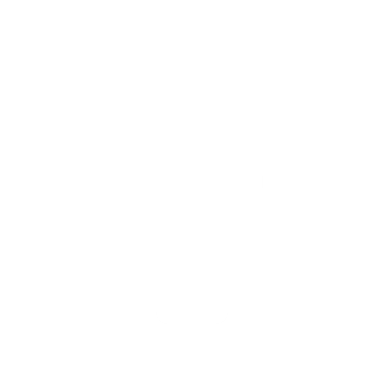 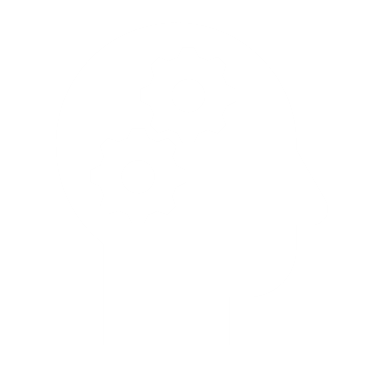 ZIEL
LERNEN
FÄHIGKEIT
ERFOLG
GAMIFIZIERUNGSKONZEPT
HERAUSFORDERUNG
BELOHNUNG
WETTBEWERB
EINBINDUNG
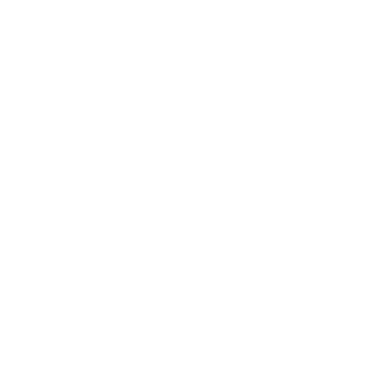 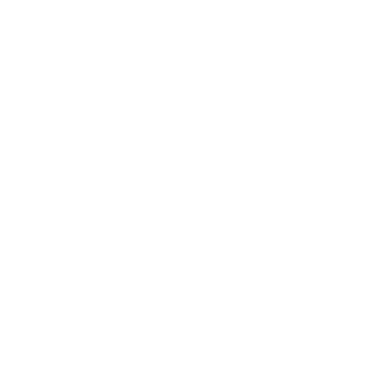 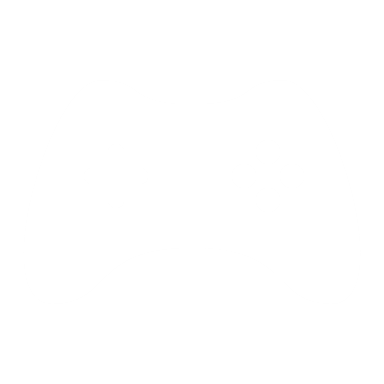 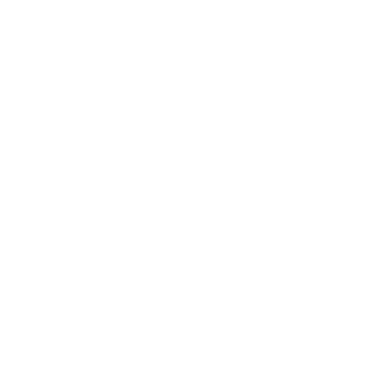 [Speaker Notes: Gamifizierung ist eine gute Online-Methode, da fast jedes Tool das Spiel zur gleichen Zeit ermöglicht, in der die Lernenden lernen. Und Sie haben eine Vielzahl von Werkzeugen, mit denen das Lernen der Grundsätze des Spiels, unter ihnen, Kahoot bieten.]
VISUELLES UND DESIGN-DENKEN
AUSPROBIEREN
HINEINFÜHLEN
VORSTELLEN
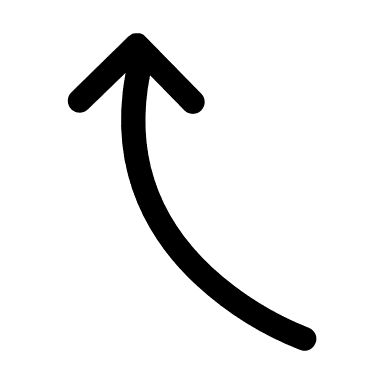 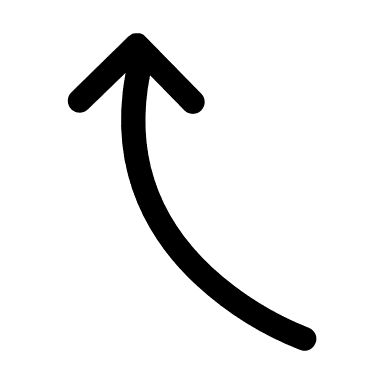 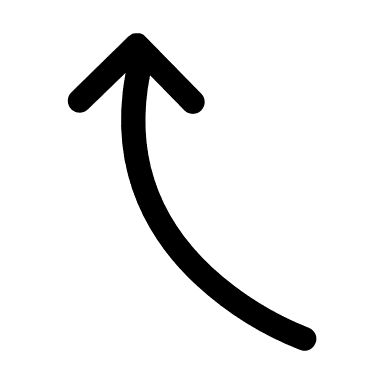 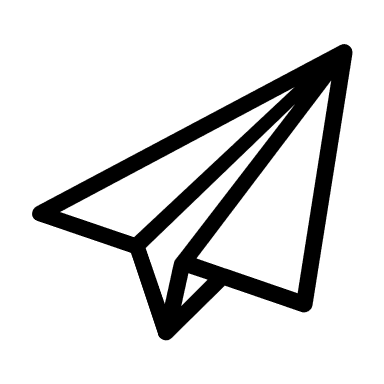 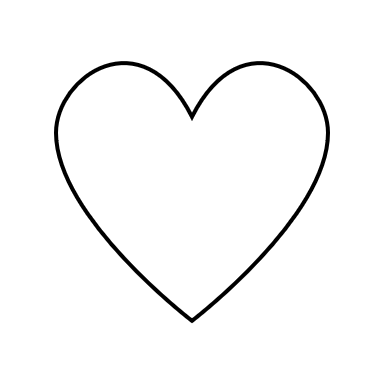 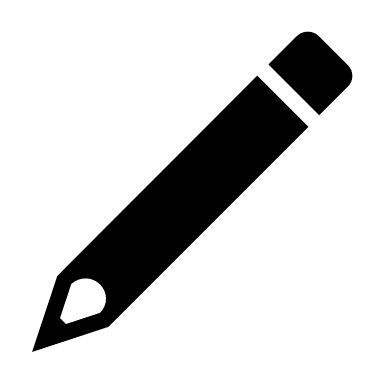 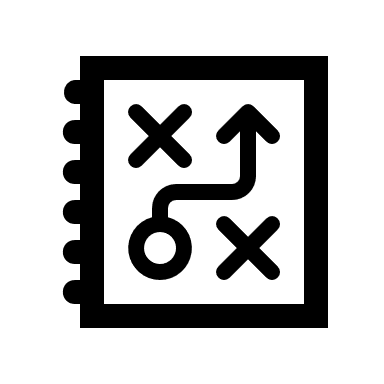 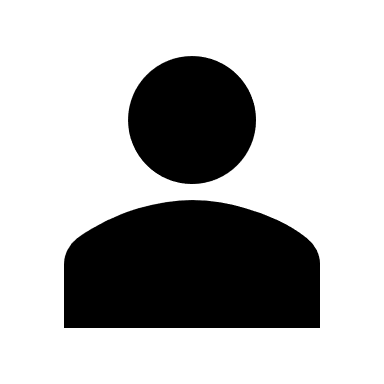 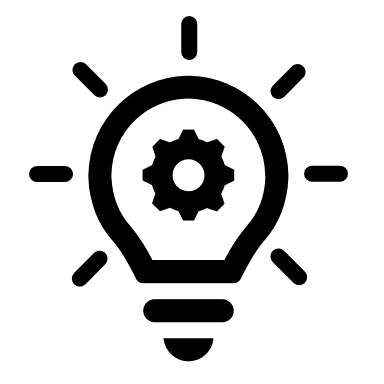 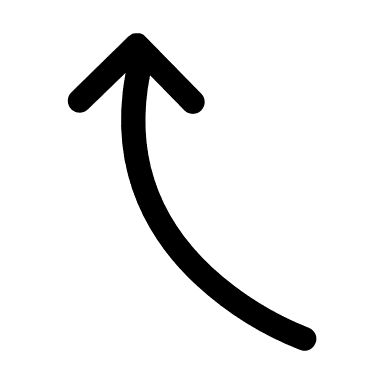 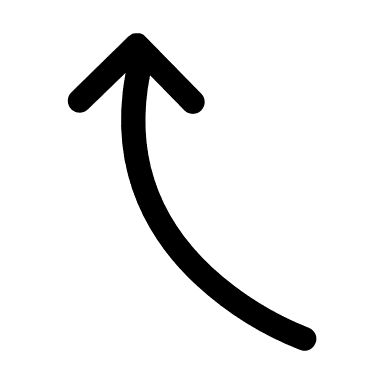 DEFINIEREN
PROTOTYP ERSTELLEN
[Speaker Notes: Visuelle und Design-Thinking-Methoden oder forschendes Lernen werden in der Online-Methodik sogar bevorzugt, da die Lernenden über ihre Geräte mit dem größten Wissensnetz verbunden sind. Sie müssen sie nur noch anleiten, welche Quellen sie besuchen müssen, um die erforderlichen Informationen zu finden.]
TIPPS FÜR DIE DURCHFÜHRUNG VON ONLINE-WBL
Machen Sie sich mit der virtuellen Plattform vertraut
Obwohl die Plattform sehr intuitiv und benutzerfreundlich ist, kann sie für diejenigen, die nicht an die Verwendung von Technologien gewöhnt sind, gewisse Schwierigkeiten bereiten. Aus diesem Grund ist es sehr wichtig, zu Beginn der Praktiken einige Zeit darauf zu verwenden, das Benutzerhandbuch zu lesen und sich mit der Plattform vertraut zu machen und sie zu konfigurieren.

Ruhezeiten geben
Es ist nicht günstig, sich viele Stunden am Stück dem WBL zu widmen, da das Gehirn gestresst ist, deshalb ist es wichtig, Pausen zu machen, Räume zuzuweisen, um den Kopf frei zu bekommen, bevor man mit dem WBL weitermacht.
TIPPS FÜR DIE DURCHFÜHRUNG VON ONLINE-WBL
Videos kurz halten
Es ist ratsam, kurze WBL-Einheiten (maximal 45 Minuten) durchzuführen, denn wenn die Lernenden online arbeiten, sitzen sie nicht nur 45 Minuten lang am Computer. Sie konsumieren Inhalte in unterschiedlichem Tempo, in unterschiedlicher Menge und in unterschiedlichen Zeitabständen.
Die kürzeren Videos machen es den Lernenden leichter, die Inhalte zu finden, die sie wiederholen möchten. Sie sind auch ein großer Vorteil für WBL-Lehrkräfte, da es für sie einfacher ist, die Videos aufzunehmen, zu bearbeiten und hochzuladen.
VIELEN DANK!